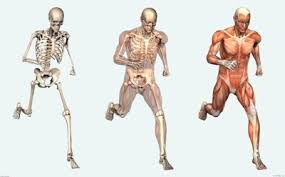 Ljudsko tijelo
Pitalica 




Matilda Trojković  8. razred
Koji dio tijela nikotin oštećuje?
Pluća 
Mozak
Dušnik
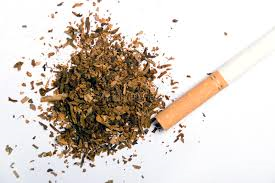 Koliko u ljudskom organizmu ima kostiju?
206 - 350 
168 – 302
329 – 451
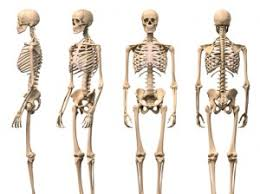 Pomoću čega se ljudsko tijelo drži uspravno?
Mišića 
Kostiju
Živaca
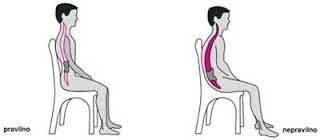 Koliko šupljina ima ljudsko srce?
2
3
4
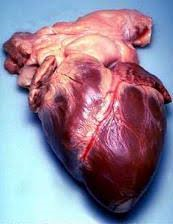 Tko ima najjednostavnija pluća?
Vodozemci
Zmije
Ptice
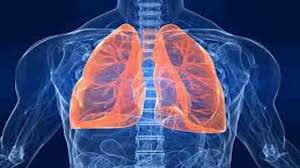 Od koliko dijelova se sastoji tanko crijevo?
5
4
3
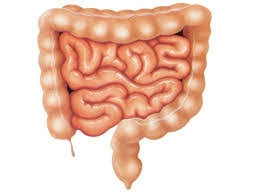  
Netočno 
 
Netočno 
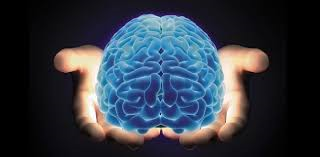 Točno 
 
Netočno 
Točno 
 
Netočno 
 
Netočno 
 
Netočno 
Točno 
 
Netočno 
 
Netočno 
Točno 
Točno 
 
Netočno 
 
Netočno 
 
Netočno 
 
Netočno 
Točno 
Kraj